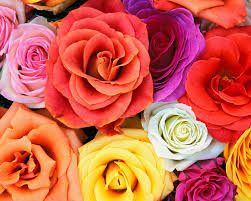 শুভেচ্ছা
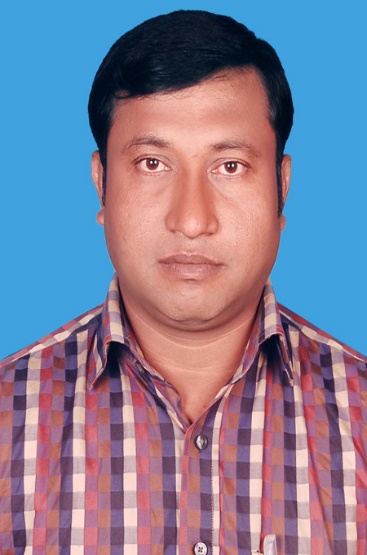 Aveyj Kvjvg AvRv` iæ‡ej,
সহকারী শিক্ষক
knx` AvjvDwÏb D”P we`¨vjq, wgR©vcyi, cvKzw›`qv, wK‡kviMÄ|
পরিচিতি
শ্রেনী: নবম
বিষয়: হিসাব বিজ্ঞান
অধ্যায়: দ্বিতীয়
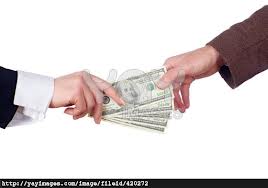 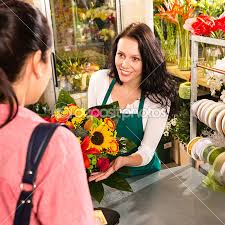 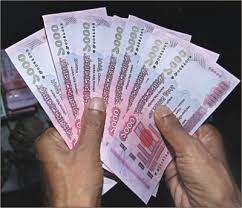 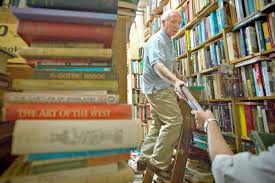 লেনদেন
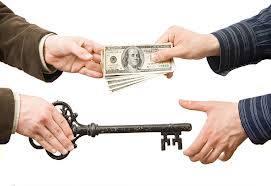 সুবিধা   দাতা
সুবিধা প্রাপক
লেন
দেন
শিখন ফল
লেনদেন ধারনা ব্যখ্যা করতে পারেব।
লেনেদেনের প্রকৃতি শনাক্ত করতে পারবে।
লেনদেন ও ঘটনার মধ্যে পার্থক্য নির্নয় করতে পারবে।
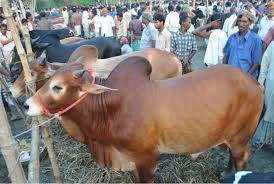 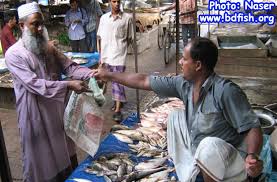 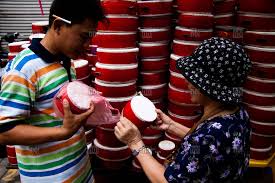 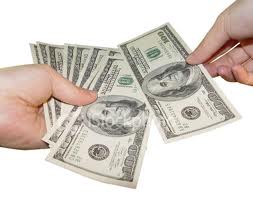 একক কাজ: নিচের ছবি গুলো থেকে লেনদেন গুলো চিহ্নিত কর।
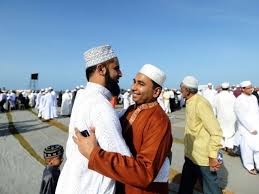 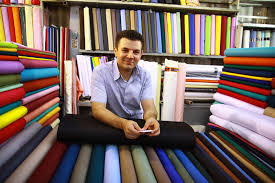 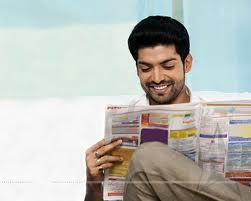 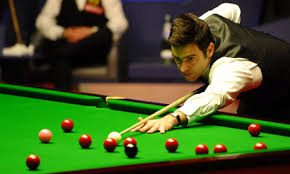 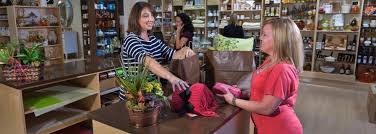 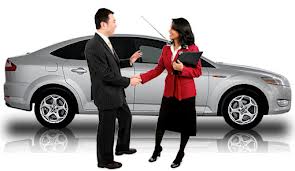 মূল্যায়ন
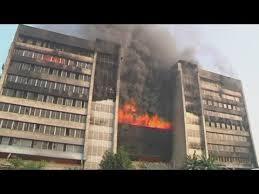 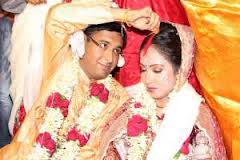 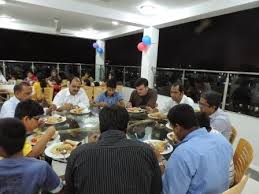 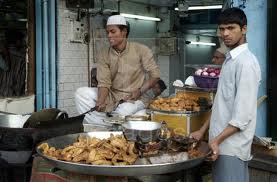 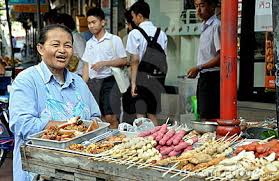 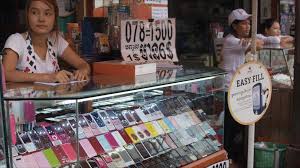 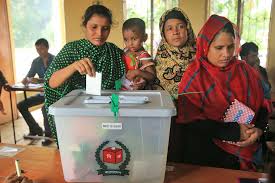 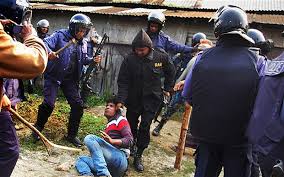 দলীয় কাজ
লেনদেন এবং ঘটনার ৩ টি পার্থক্য লিখ।
বাড়ির কাজ:
লেনদেন এর ৫ টি বৈশিষ্ট্য লিখ ।
ধন্যবাদ